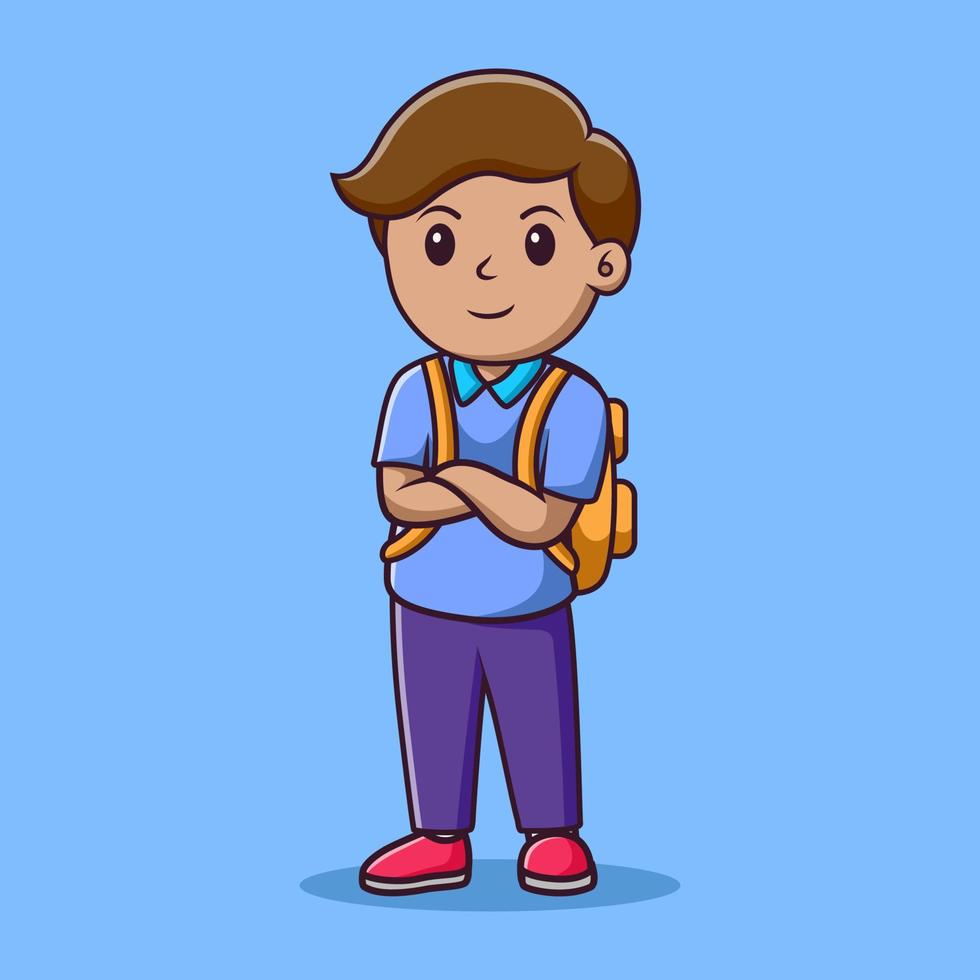 HELLO EVERYONE!
Tạ Văn Minh
Birthday: 13/07/2003
Nam Dinh province
University:
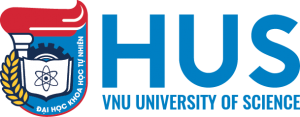 VNU University of Science
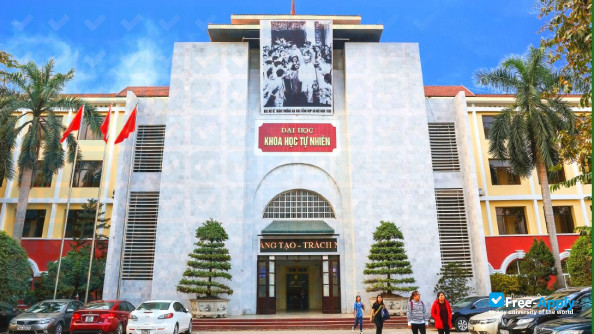 Major:
Nuclear engineering technology
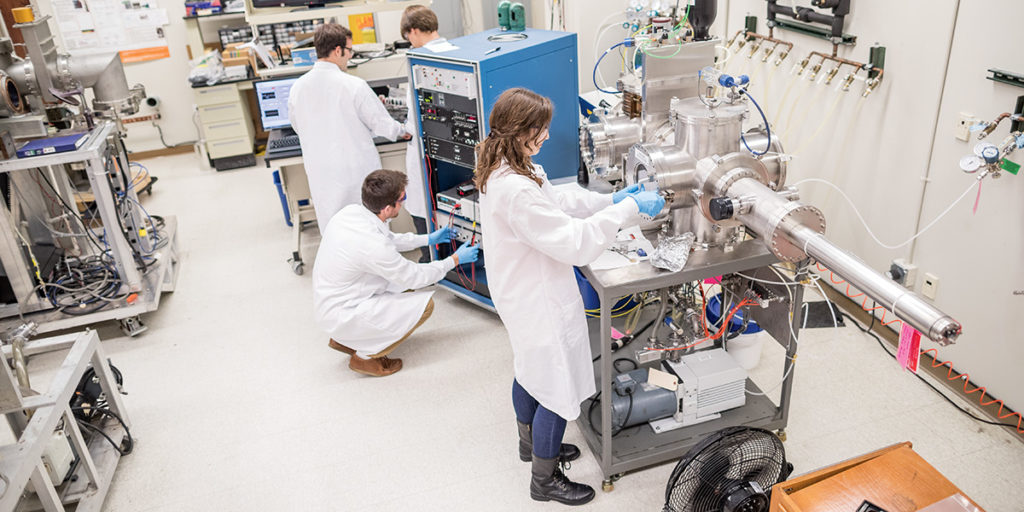 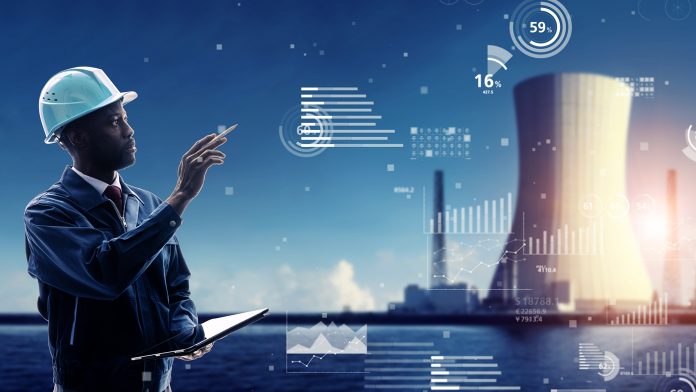 Farvorite:
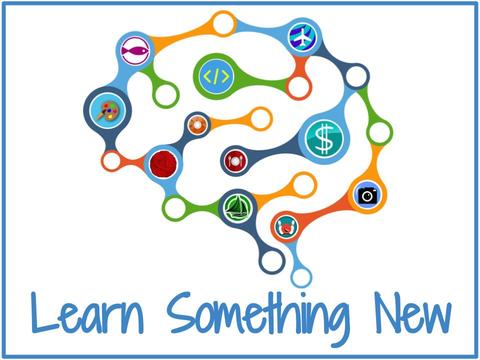 - learning about new things
- listening to music
- relaxing
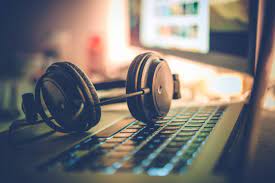 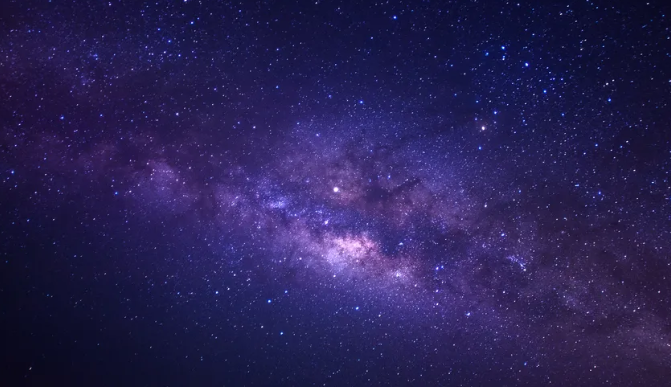 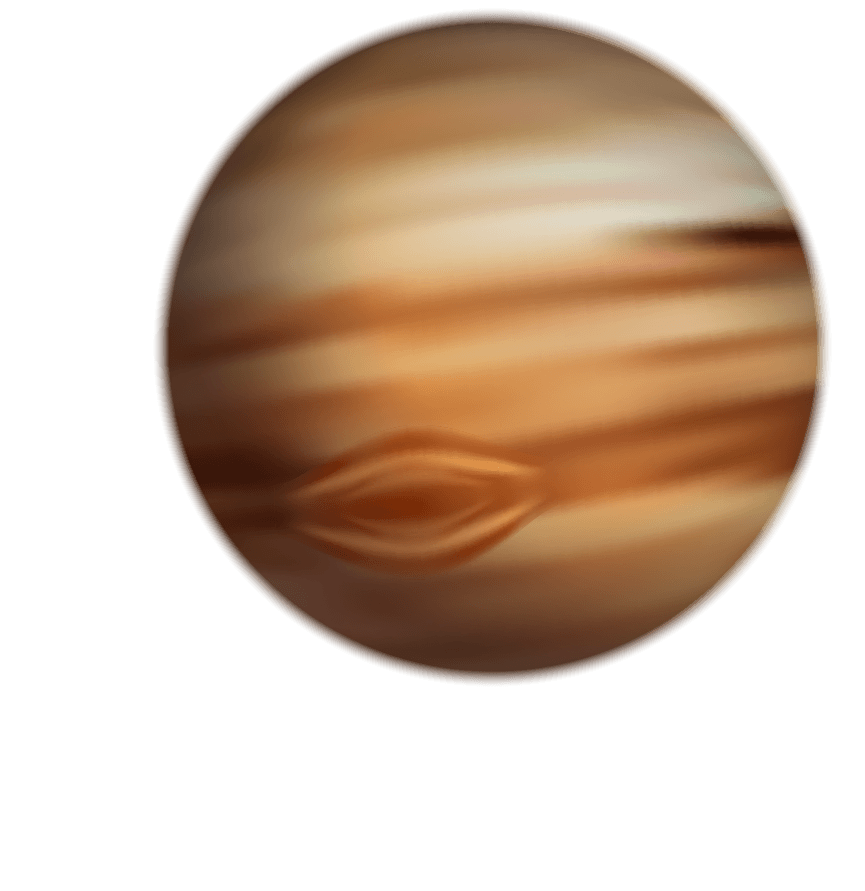 Thank you!
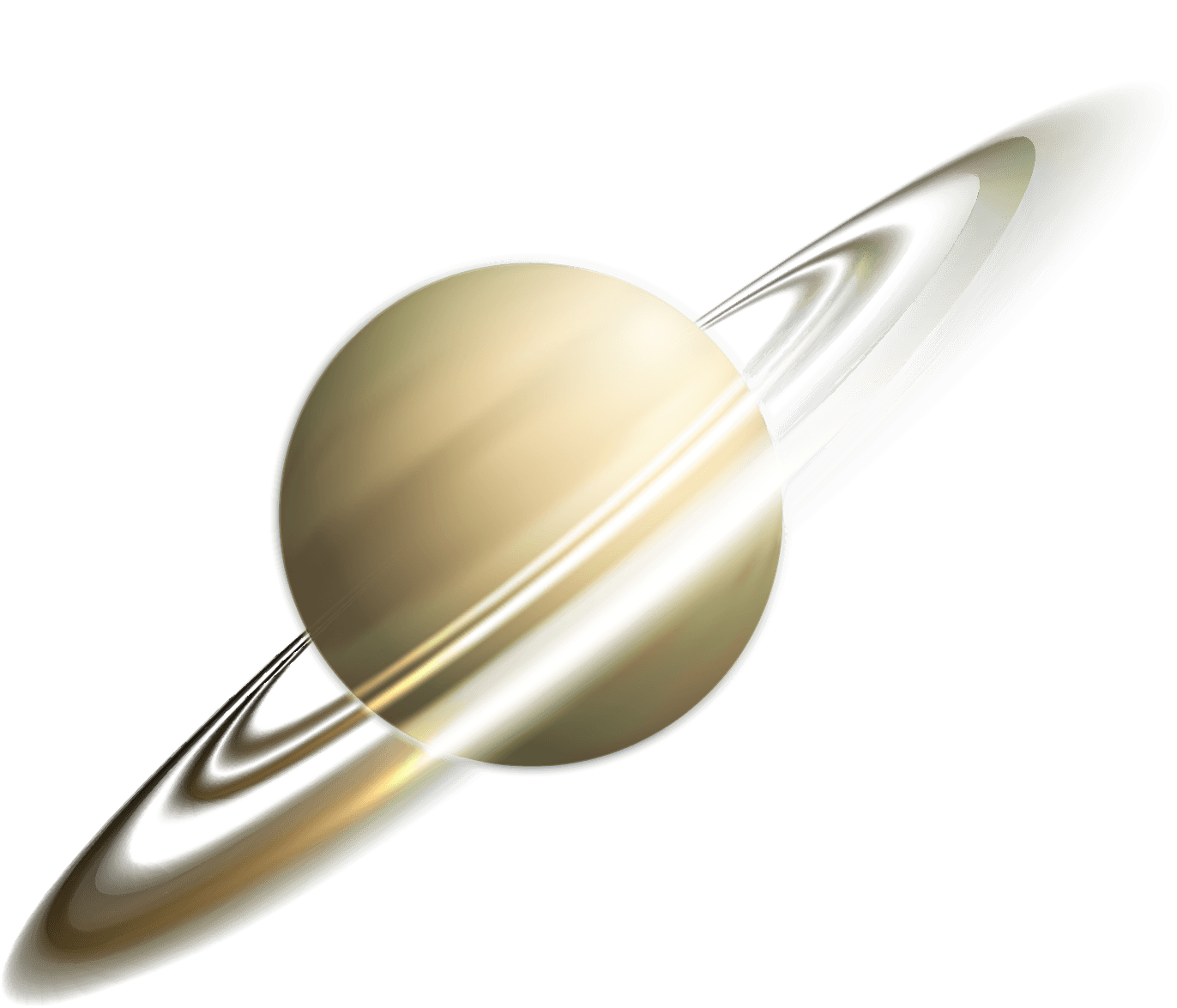 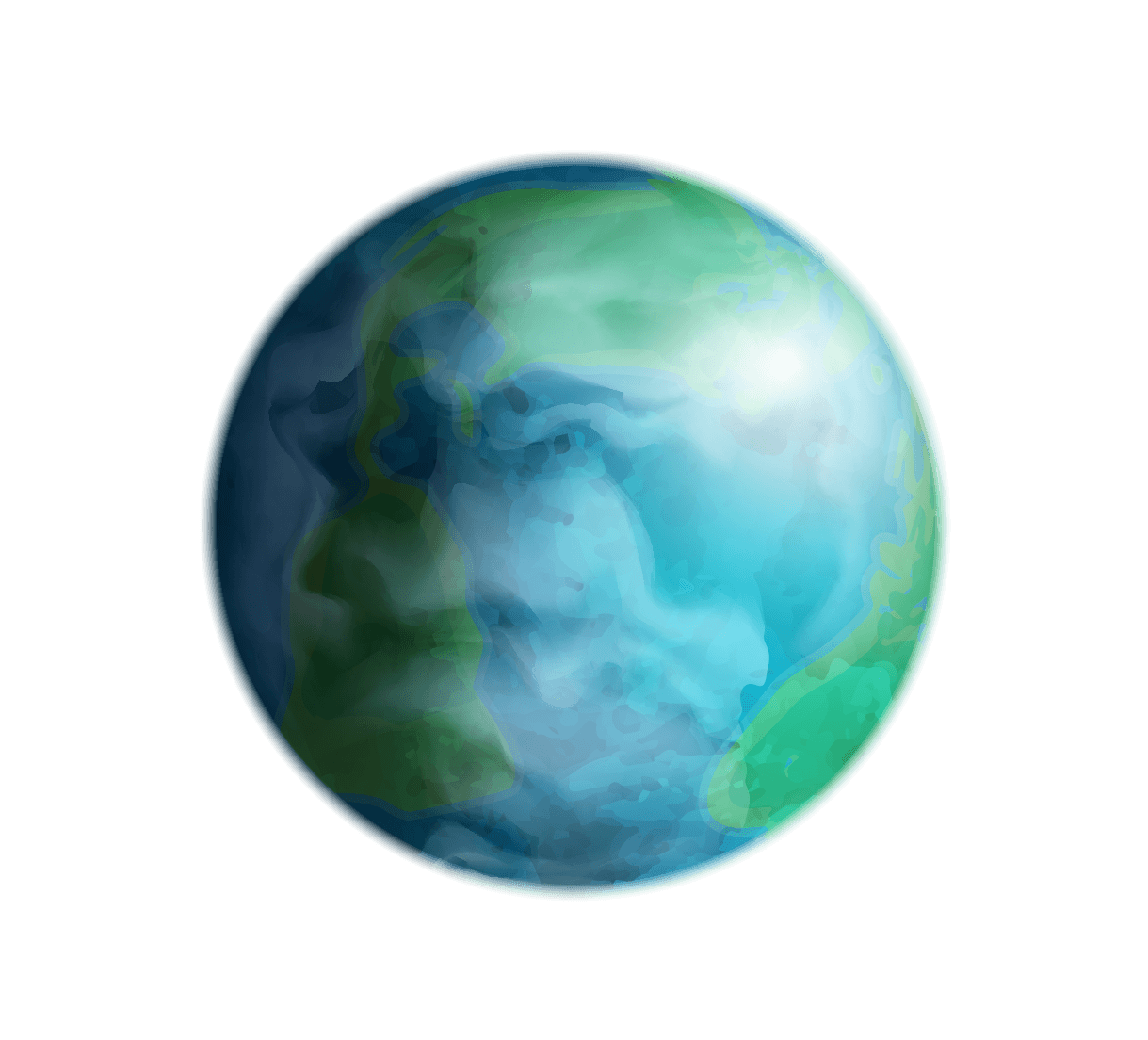 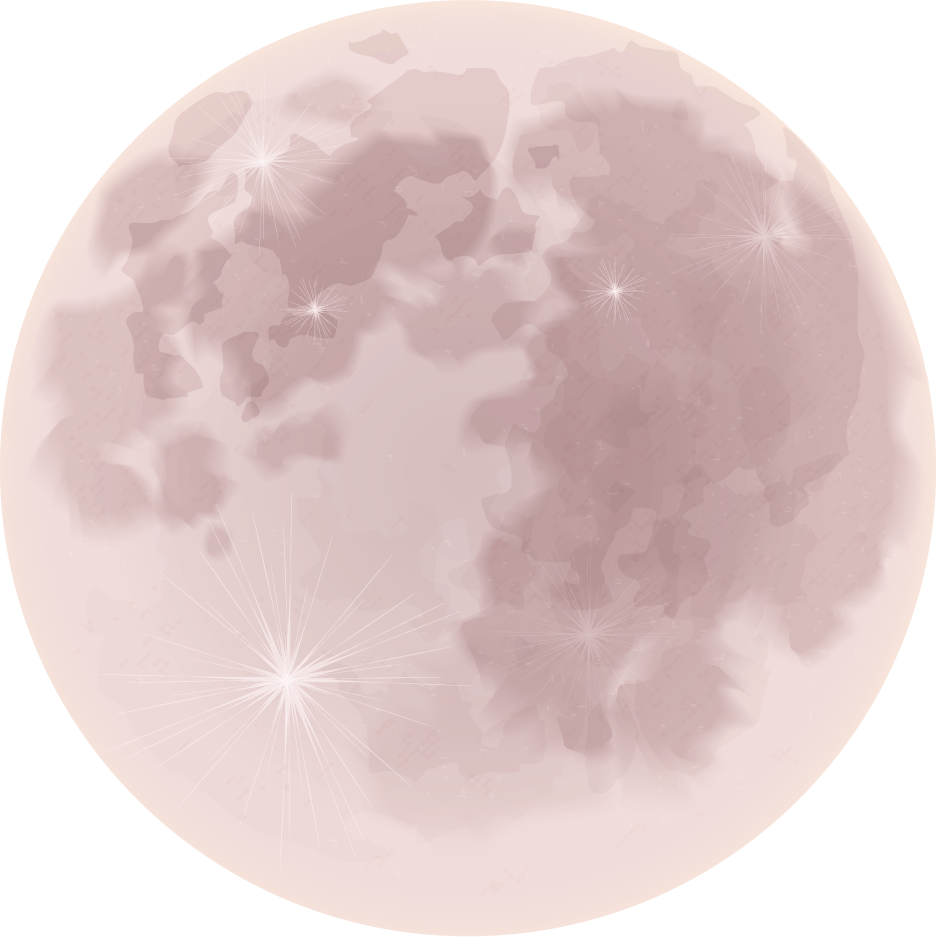